...
?
Psychologie v obchodní činnosti firmy
Ing. Bc. Jan Kuba
Komunikace a vyjednávání
Jaké techniky nám ve vyjednávání pomohou?
Zakotvení
Foot in the door
Door in the face
Taktika prověřování
Taktika nátlaku (např. časového)
Manipulativní techniky vs. přesvědčování
“Něco za něco”
Naočkování protichůdným názorem
Komunikace a vyjednávání
Jaké techniky nám ve vyjednávání pomohou?
Zakotvení
Foot in the door
Door in the face
Taktika prověřování
Taktika nátlaku (např. časového)
Manipulativní techniky vs. přesvědčování
“Něco za něco”
Naočkování protichůdným názorem
Komunikace a vyjednávání
Měkké
vs.
Tvrdé
vs.
Principiální
(na řešení orientované)
Obecný problém lidské komunikace
Obecný problém lidské komunikace
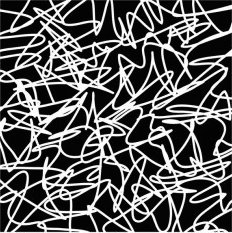 Obecný problém lidské komunikace
Nevědomé
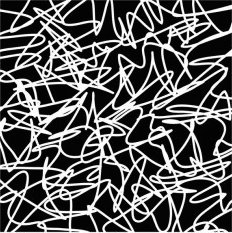 Komunikace
Verbální (7 %)

Paraverbální (38 %)

Neverbální (55 %)

... berte prosím s velkou rezervou.
Komunikace
Proxemika
Haptika
Posturologie (str. 63, obr. 21)

... všichni to tak nějak implicitně děláme správně.
Proč se tím tedy zabývat více?
Komunikace
Hlas
Hlasitost
Tempo
Výška
Intonace
Tón

Jak a proč s tím pracovat?
Komunikační paraziti
Slovní paraziti

Slovní vycpávky

Nadbytečná slova

Pozor i na správnou artikulaci
Aktivní naslouchání
Základem je skutečně věnovat pozornost!
Vzbudit pocit, že se snažíme porozumět.
Pozorovat neverbální řeč.
Rozvíjet dialog:
Klást otevřené otázky
Omezovat „já“
Parafrázovat
Reflektovat pocity
Aktivní naslouchání
Pozor na:
skákání do řeči
projevy nesouhlasu (i nevědomé!)
odcházení od tématu
netrpělivost
udělování rad
netečnost
Aktivní naslouchání
Soustřeďme se nejen na obsah sdělené informace, ale i na otázku „proč nám ji sděluje?“.
Odstupme, nahlédněme jinou perspektivu.
Pozor na Mental Set
nebo na sebenaplňující se proroctví,
haló efekt,
efekt primárnosti / efekt novosti,
či na emoce.
Zpět k naší komunikaci ...
Co je základním nástroje obchodníka?

OTÁZKA! 

Jaké známe druhy otázek?
Typologie otázek
Uzavřené / otevřené
Alternativní
Kontrolní
Sugestivní
Rétorické
Negativně vymezené otázky
Komunikace po telefonu
Na co si musíme dát pozor?
Načasování
Příprava
Představa „kdo je na druhé straně?“
Rychlost, srozumitelnost
... a taky pozor na souhlas(y)
Telefon I.
1. úvodní část (proč voláme?!)

Akvizice (studená?)
Telefon na doporučení
Servisní telefon
Jiný zájem (oboustranná spolupráce)

Lze si snadno dovodit, že tato část telefonátu je tou nejkritičtější ...
Telefon II.
2. přecházíme k hlavnímu sdělení

Dokončit prodej
Sjednat schůzku
Pozvat k „akci“

Co bývá hlavními cíli vašich / našich hovorů?
Telefon III.
3. rekapitulace (potvrzení závazku)

Rekapitulace podstatných částí
Ujištění se o porozumění (časy, místa, lidi)
Předání kontaktů, adres

4. závěr rozhovoru
Co by nemělo chybět?
Otázky na závěr?